WEBINAR
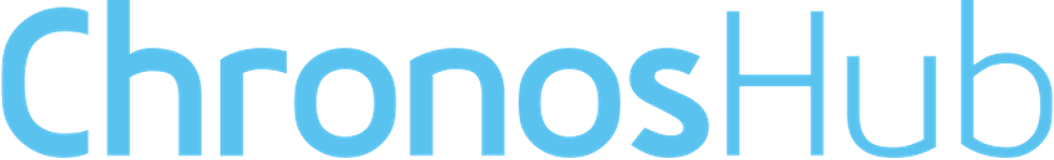 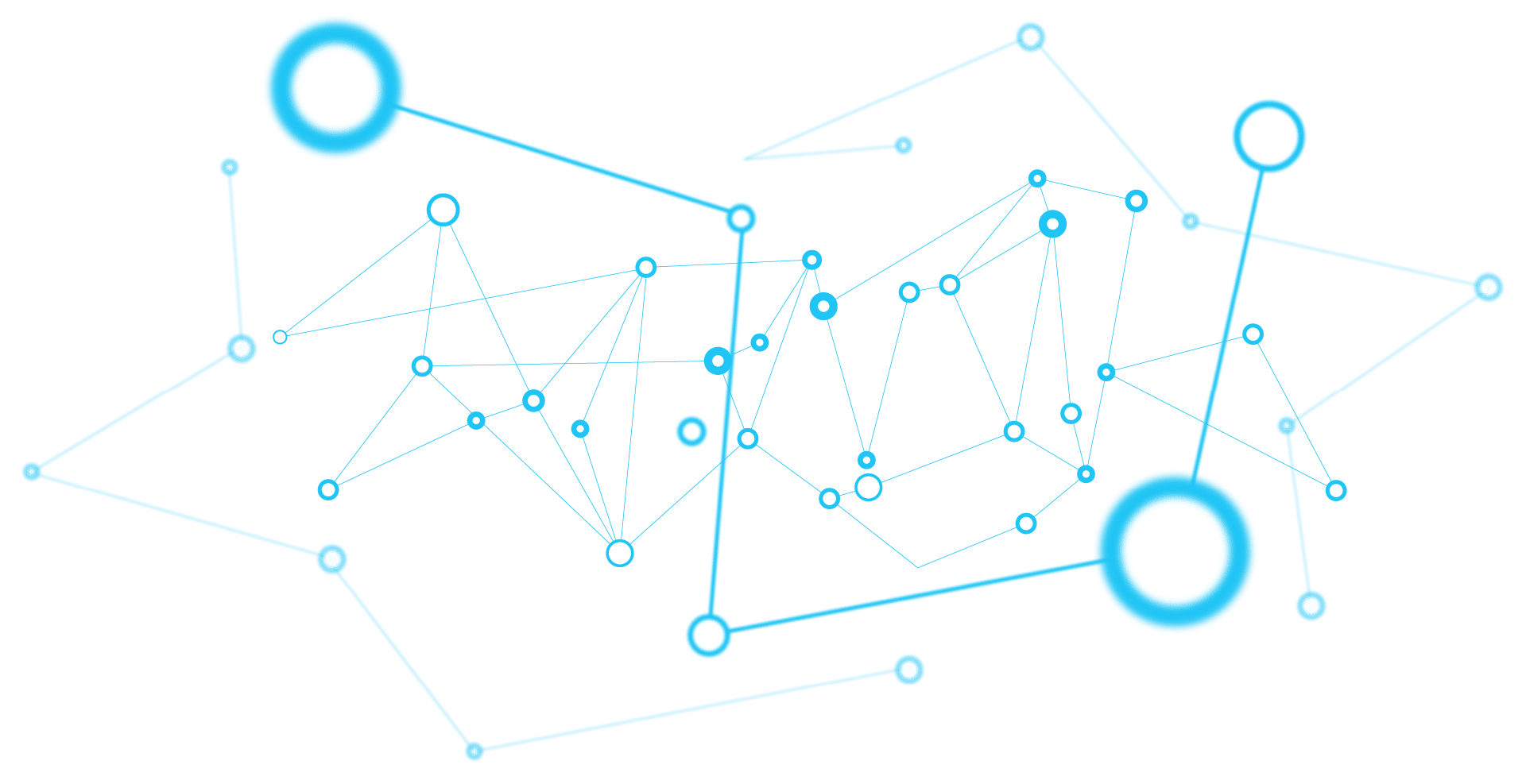 Making Open Access Agreements More Transparent for Authors
January 27, 2022
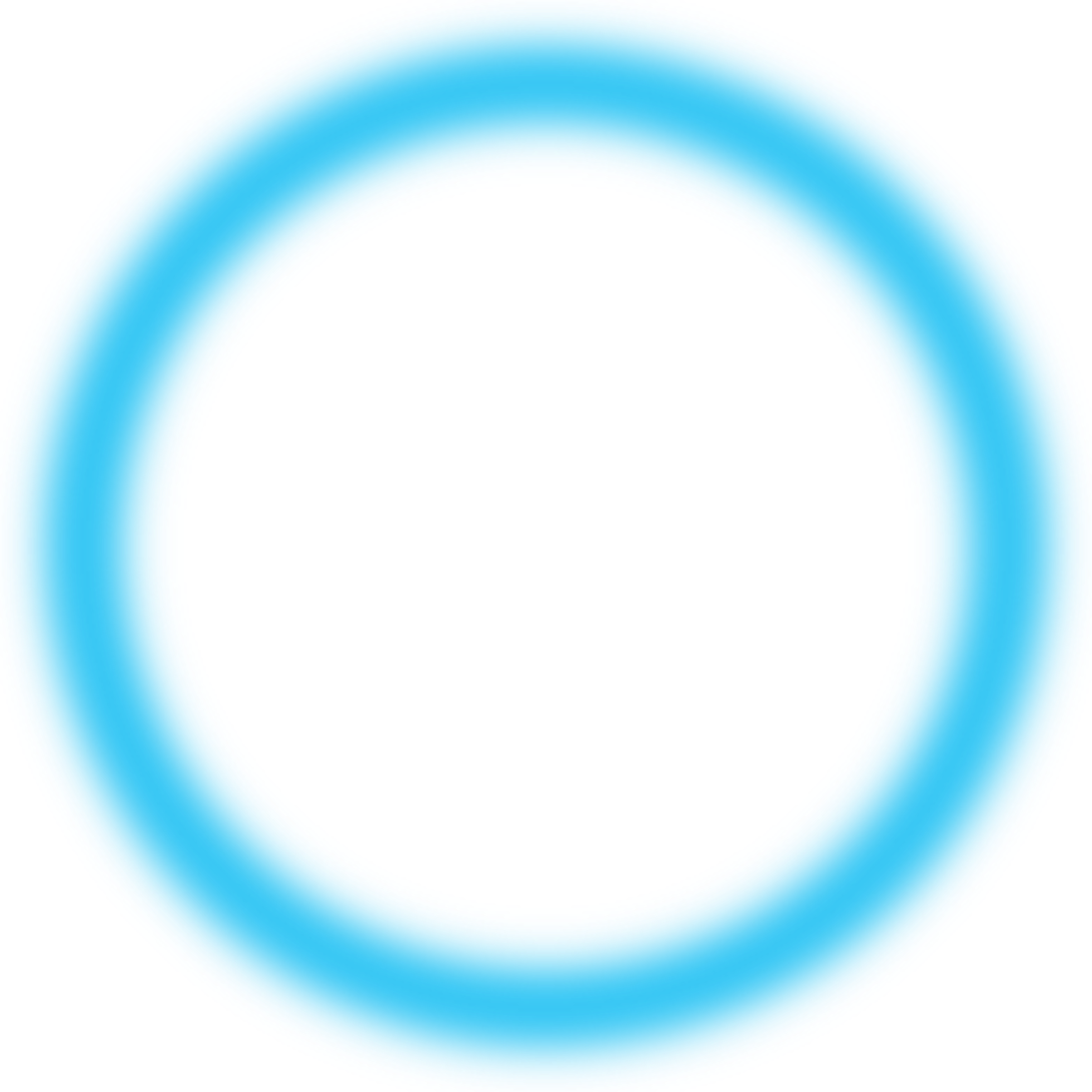 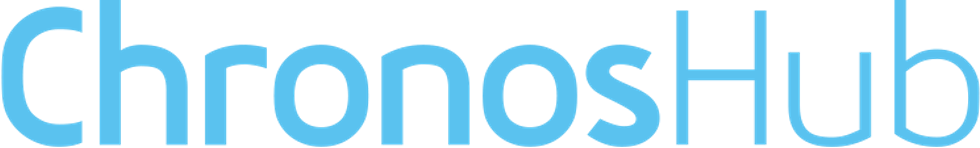 CHRONOSHUB WEBINAR
Making Open Access Agreements more Transparent for Authors
Qatar National Library
Max Planck Digital Library
Springer Nature
American Chemical Society
Our moderator
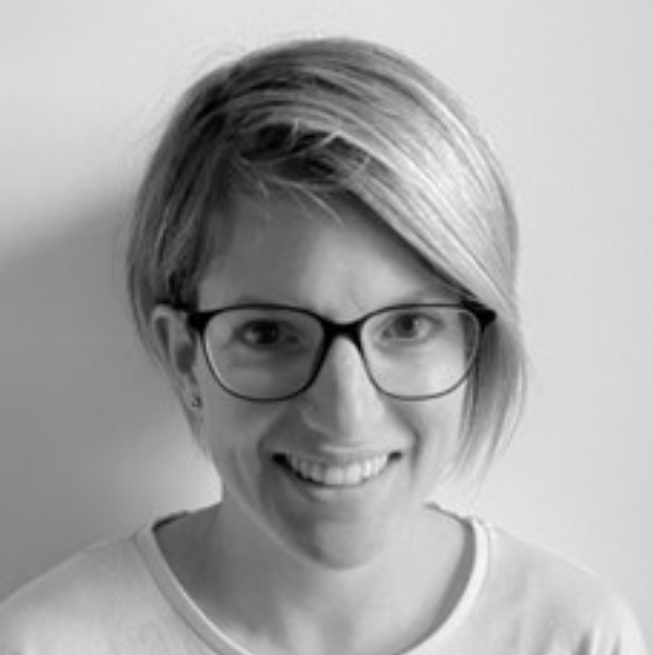 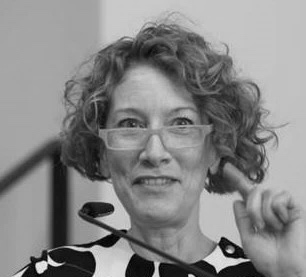 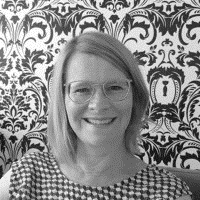 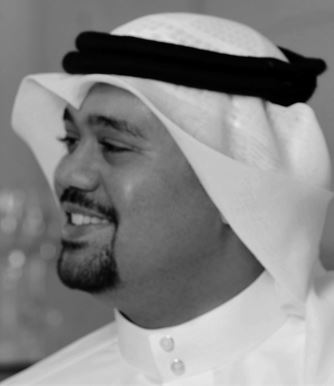 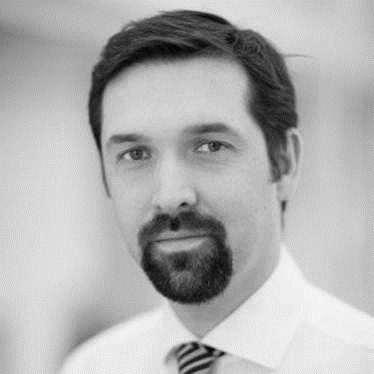 Romy Beard
Dr. Alwaleed Alkhaja
Christopher Pym
Colleen Campbell
Sybille Geisenheyner
Publisher Relations at ChronosHub
Senior Intellectual Property Librarian and Open Access Coordinator
Senior Institutional Engagement Manager
Team Lead for the Open Access Transition and External Affairs
Director of Open Science Strategy & Licensing
2
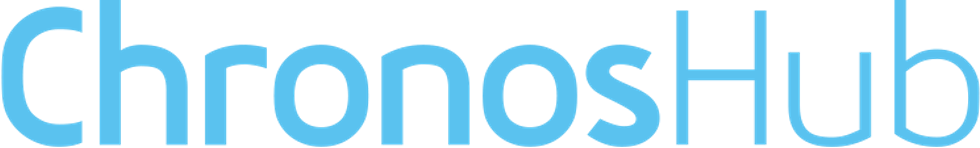 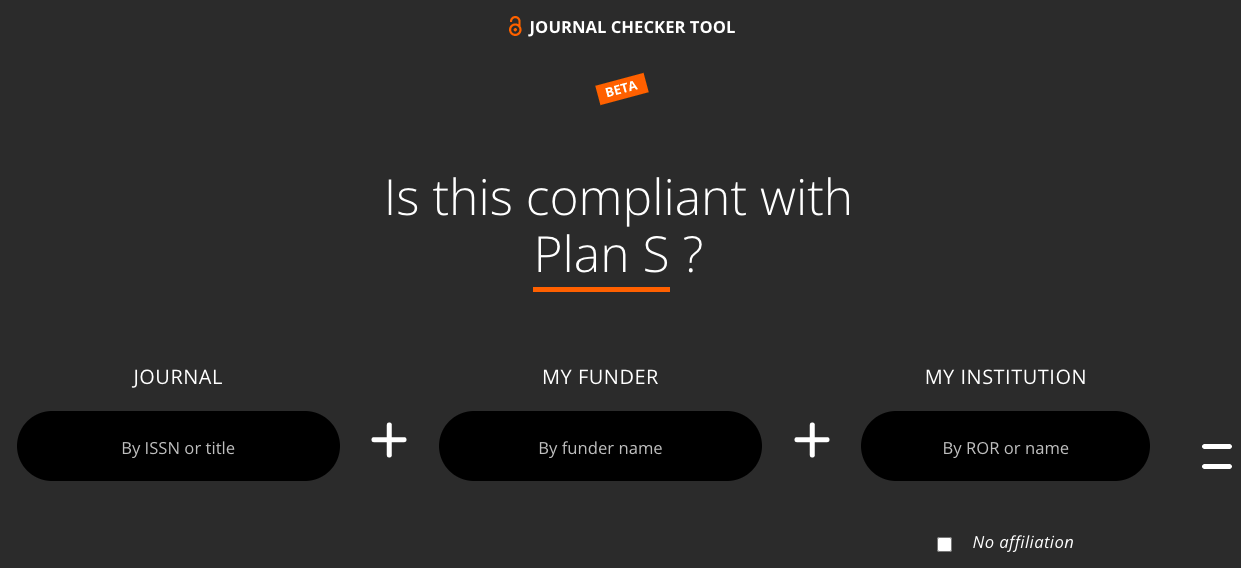 TOOLS TO HELP AUTHORS
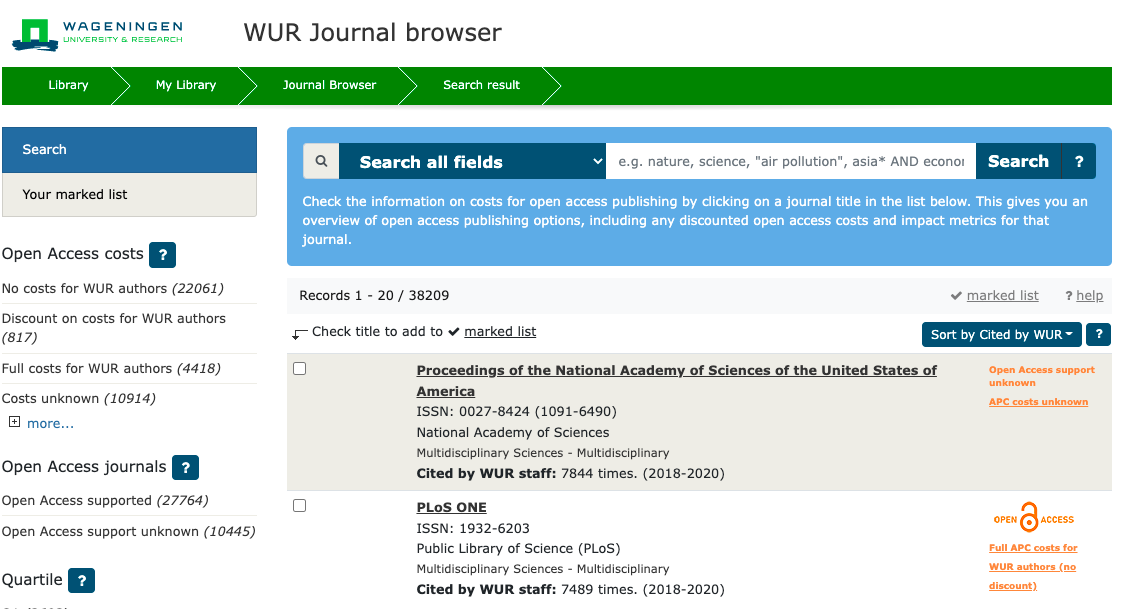 JOURNAL CHECKERS

Check agreement eligibility status of specific journals like thePlan S Journal Checker Tool  https://journalcheckertool.org   


JOURNAL FINDERS

Allow browsing journals and filtering by different criteria:

Some include a wider pool of journals like
Wageningen University  https://library.wur.nl/WebQuery/wurbrowser?q=* 
University of Lausanne https://unil.chronoshub.io/ 
American Chemical Society https://acs.chronoshub.io

Others limited to journals included in agreements like
MPDL https://oapublishing.mpdl.mpg.de/journals/
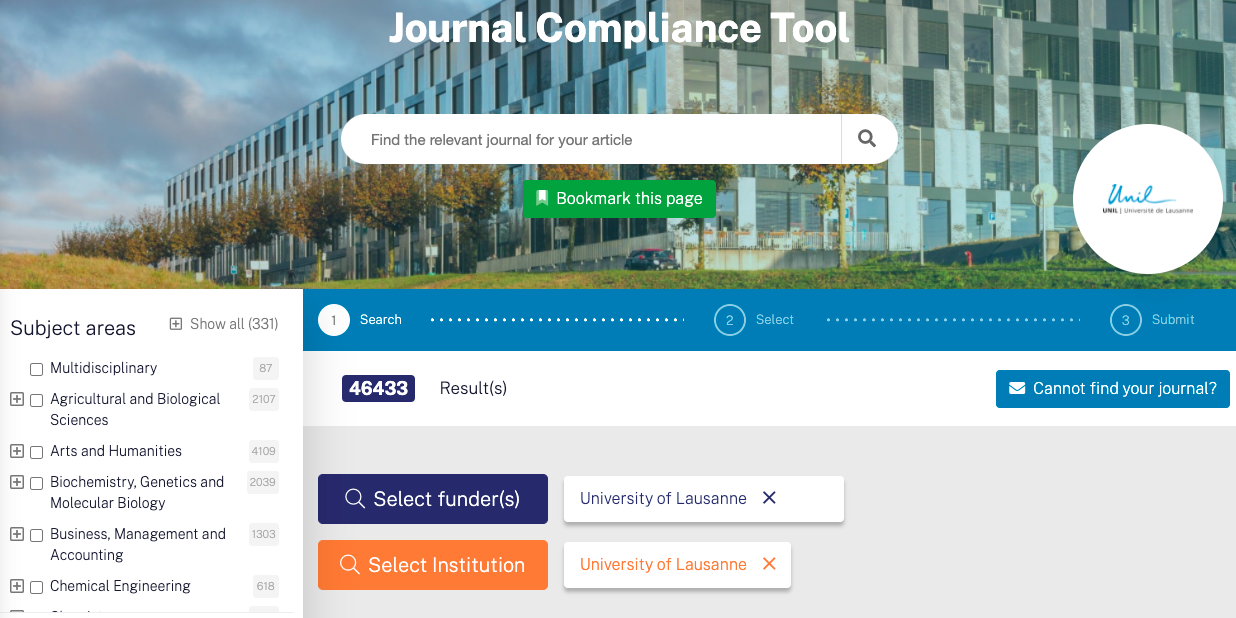 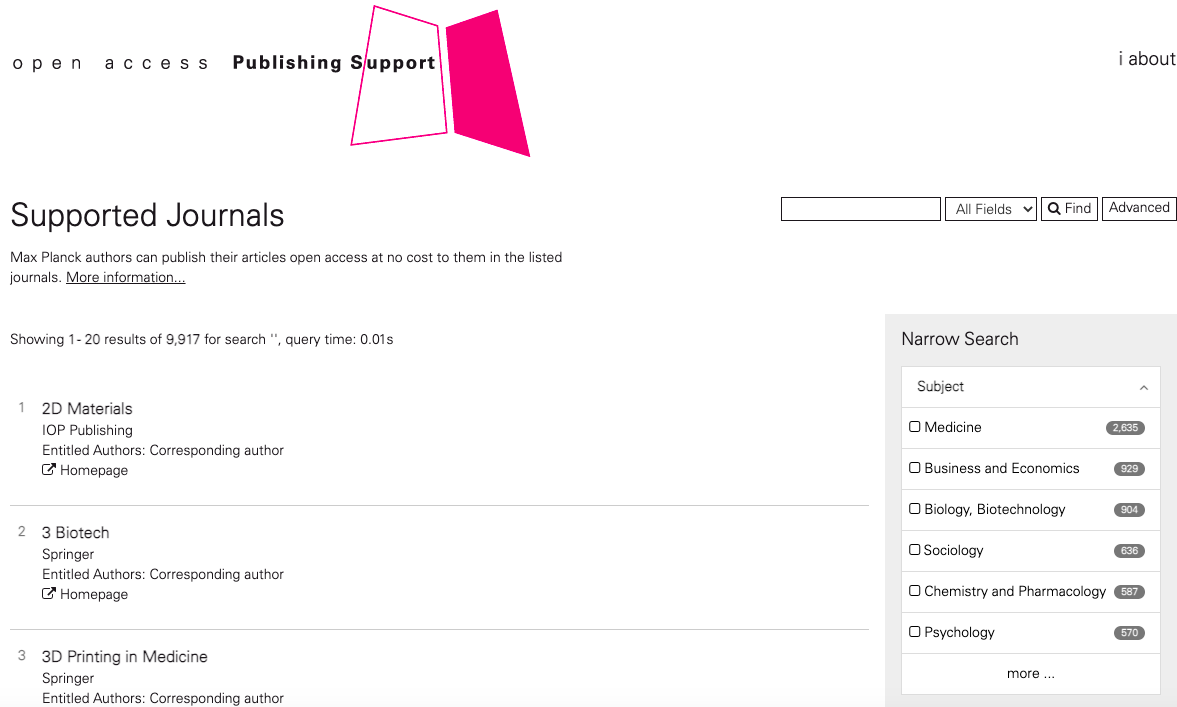 3
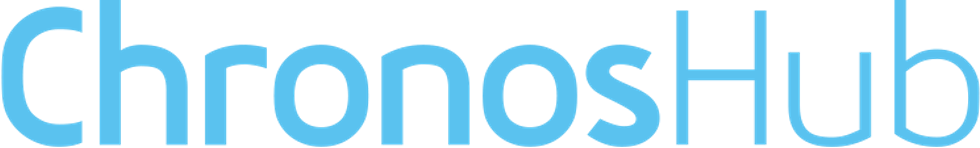 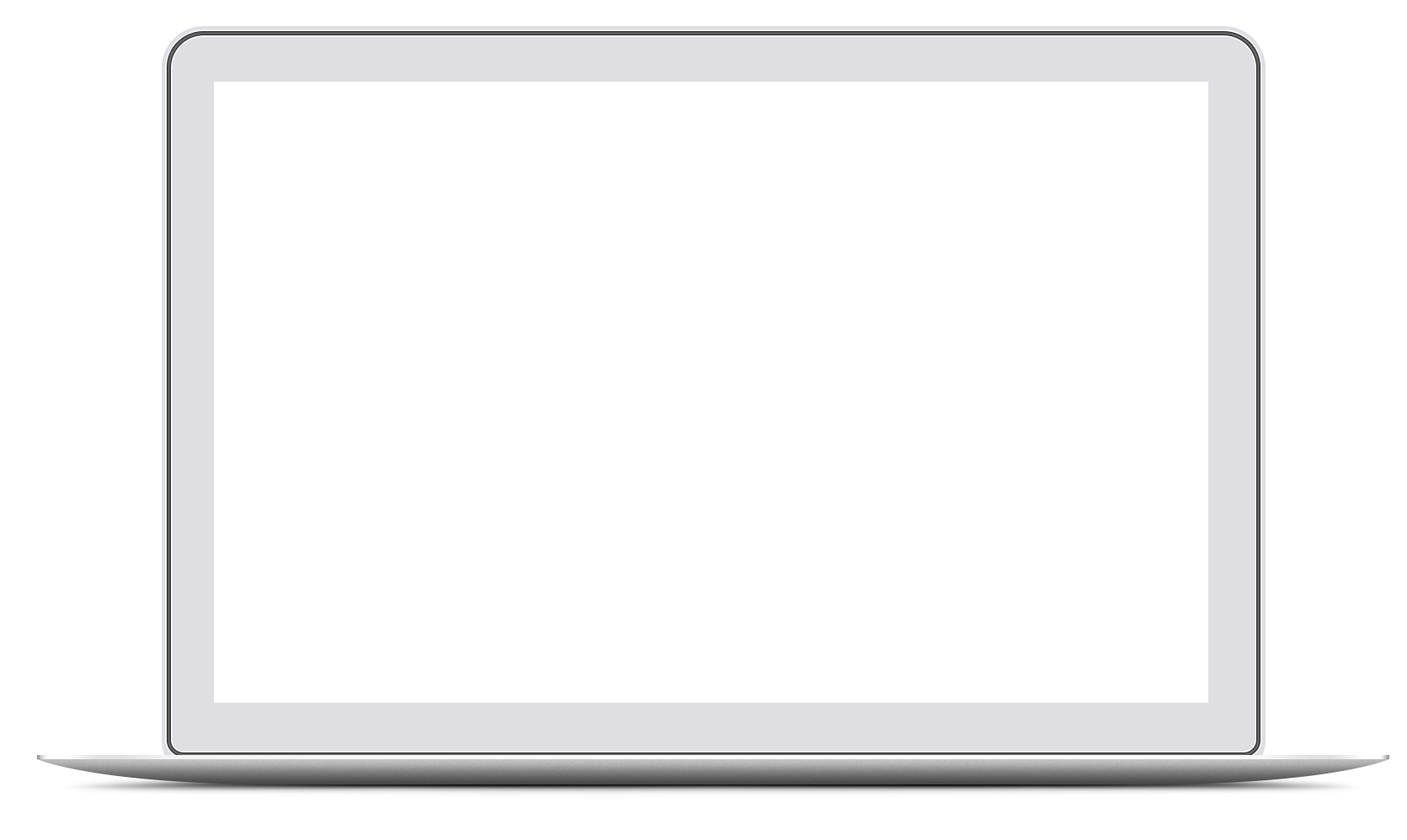 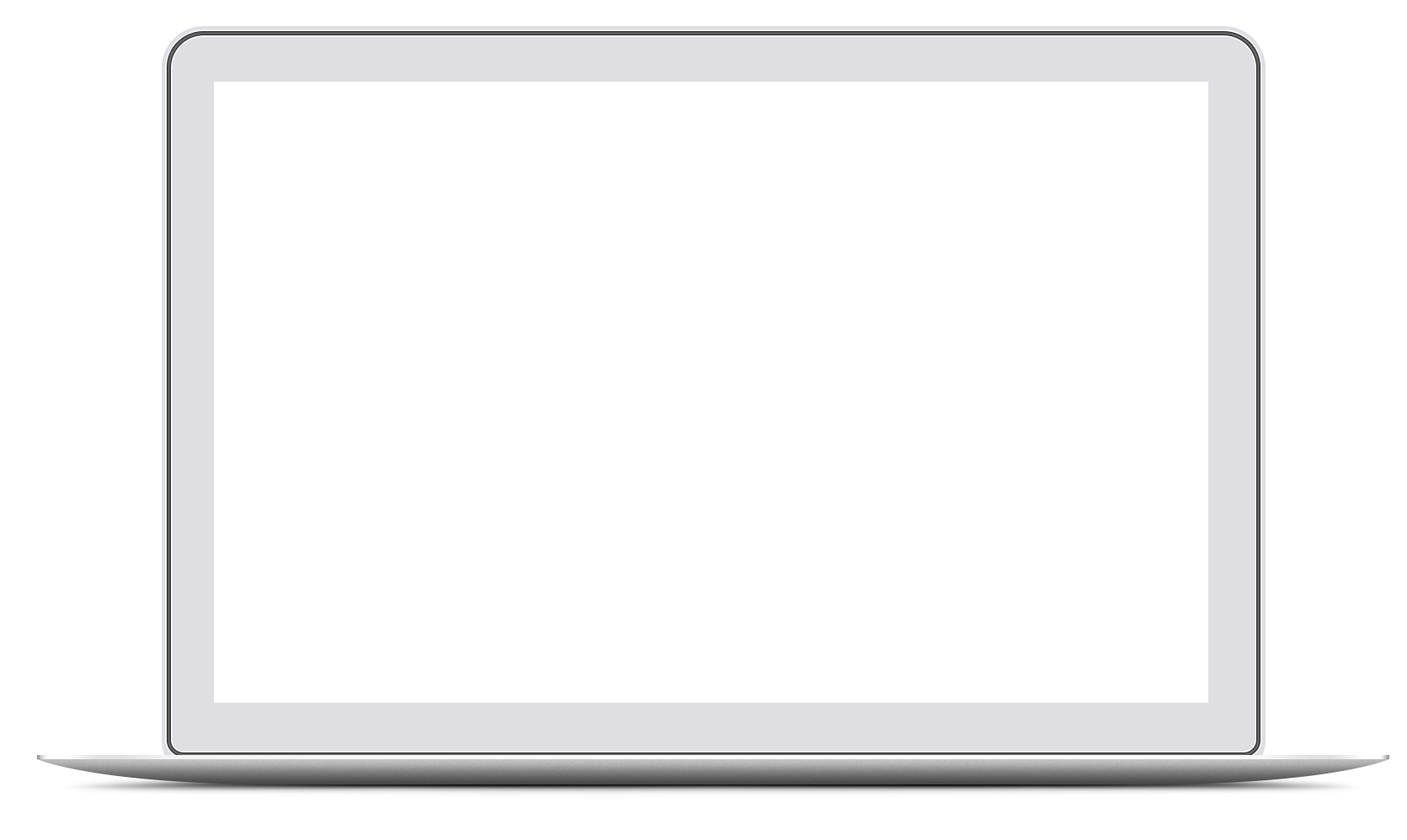 NEWSLETTER & 
UPCOMING EVENTS
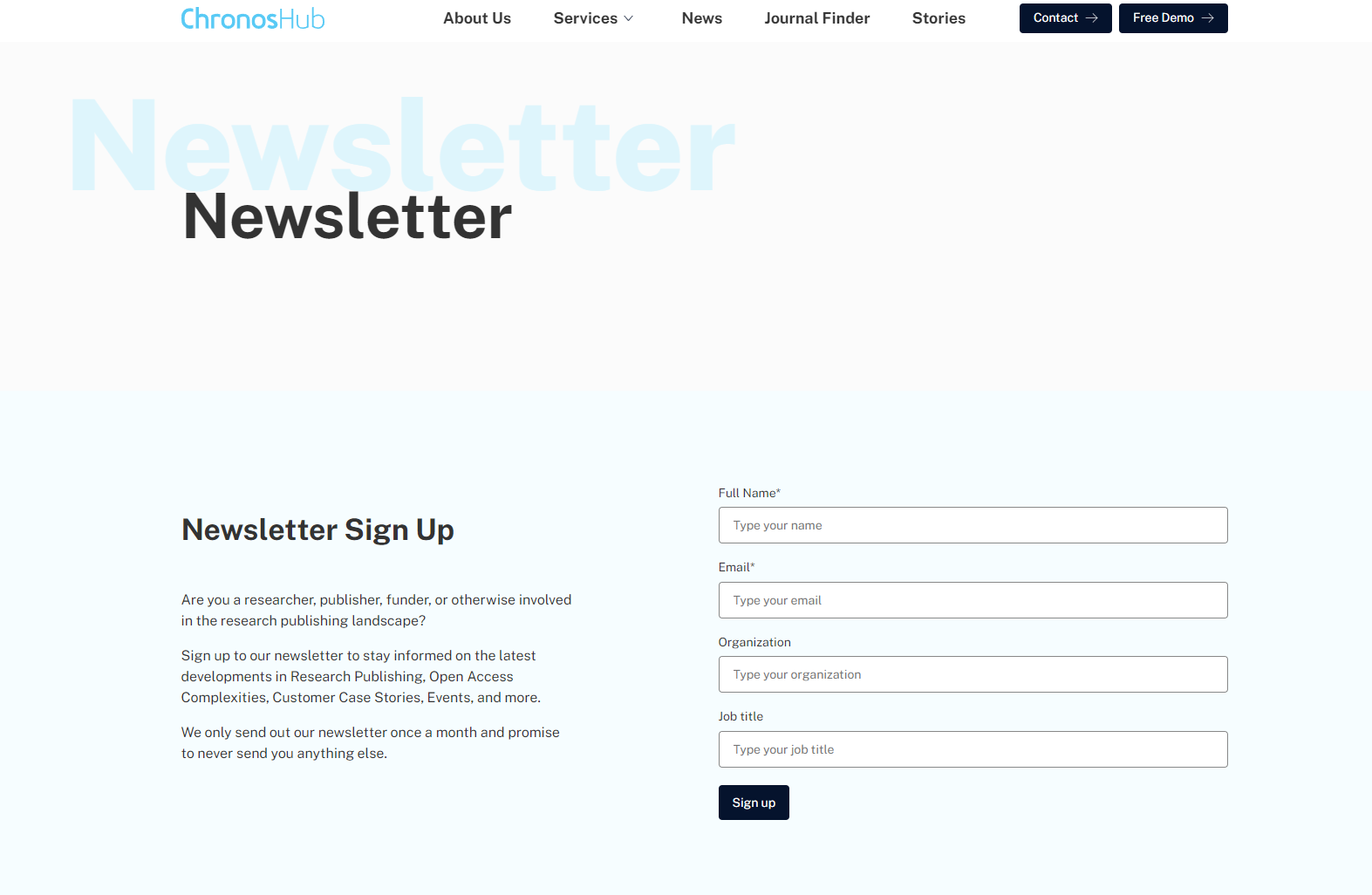 Sign up for our newsletter to stay informed on the latest developments in research publishing, open access complexities, customer case stories, future webinars, events, and much more.  

We only send out our newsletter once a month – less is much more. 

Sign up here: https://chronoshub.io/newsletter/
4
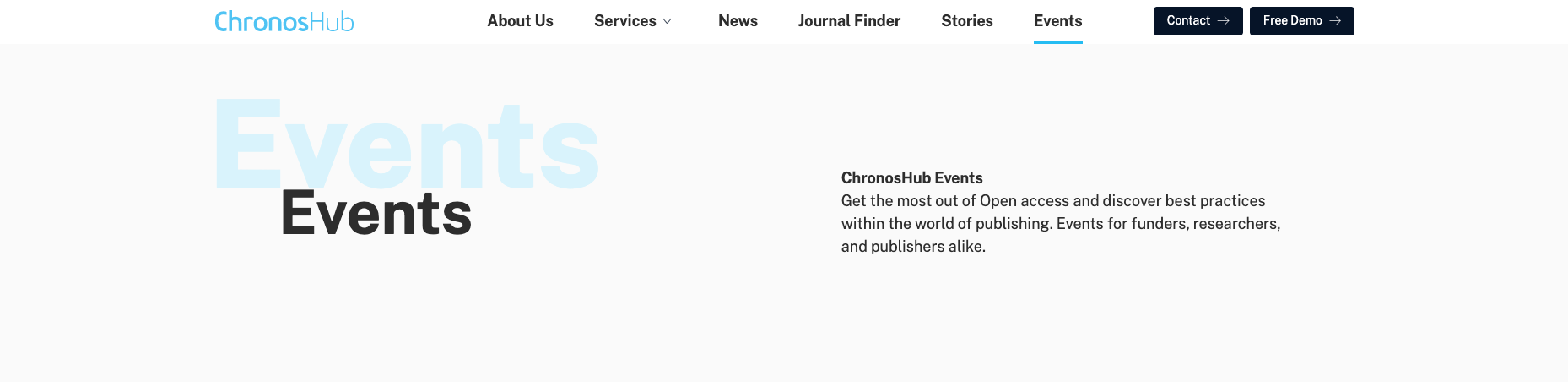 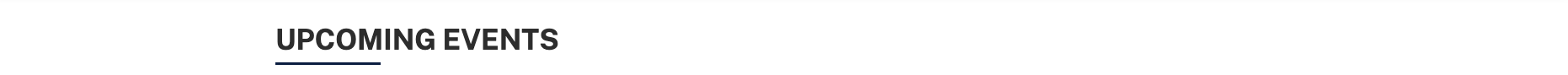 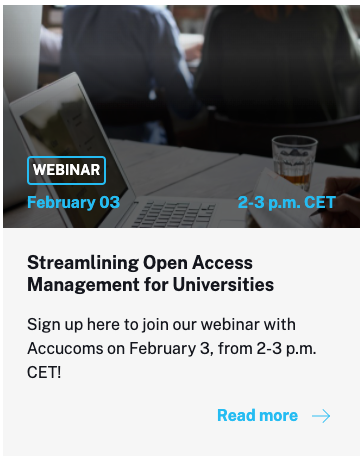 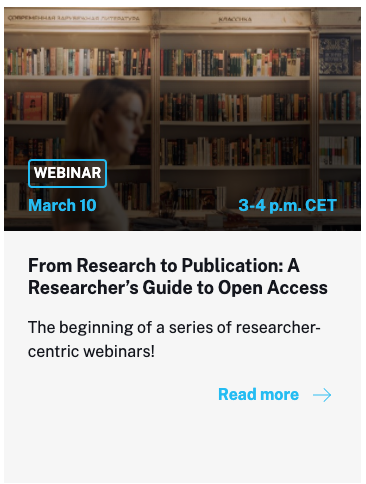 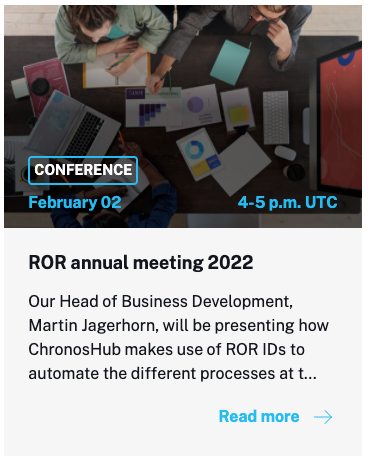 5
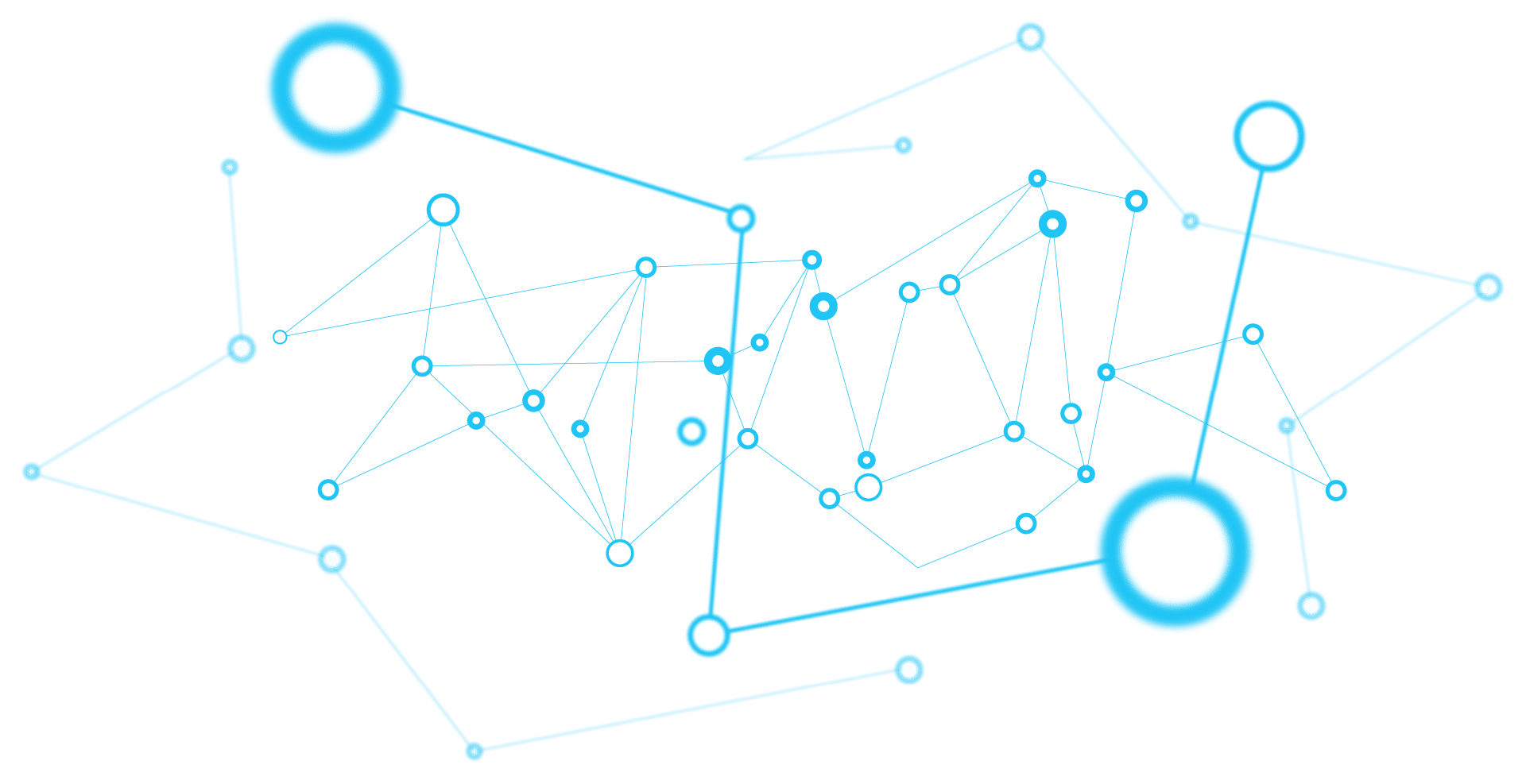 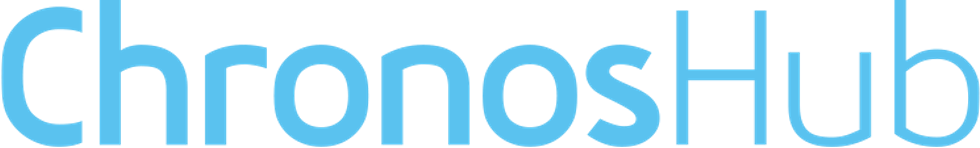 QUESTIONS
PLEASE CONNECT WITH US
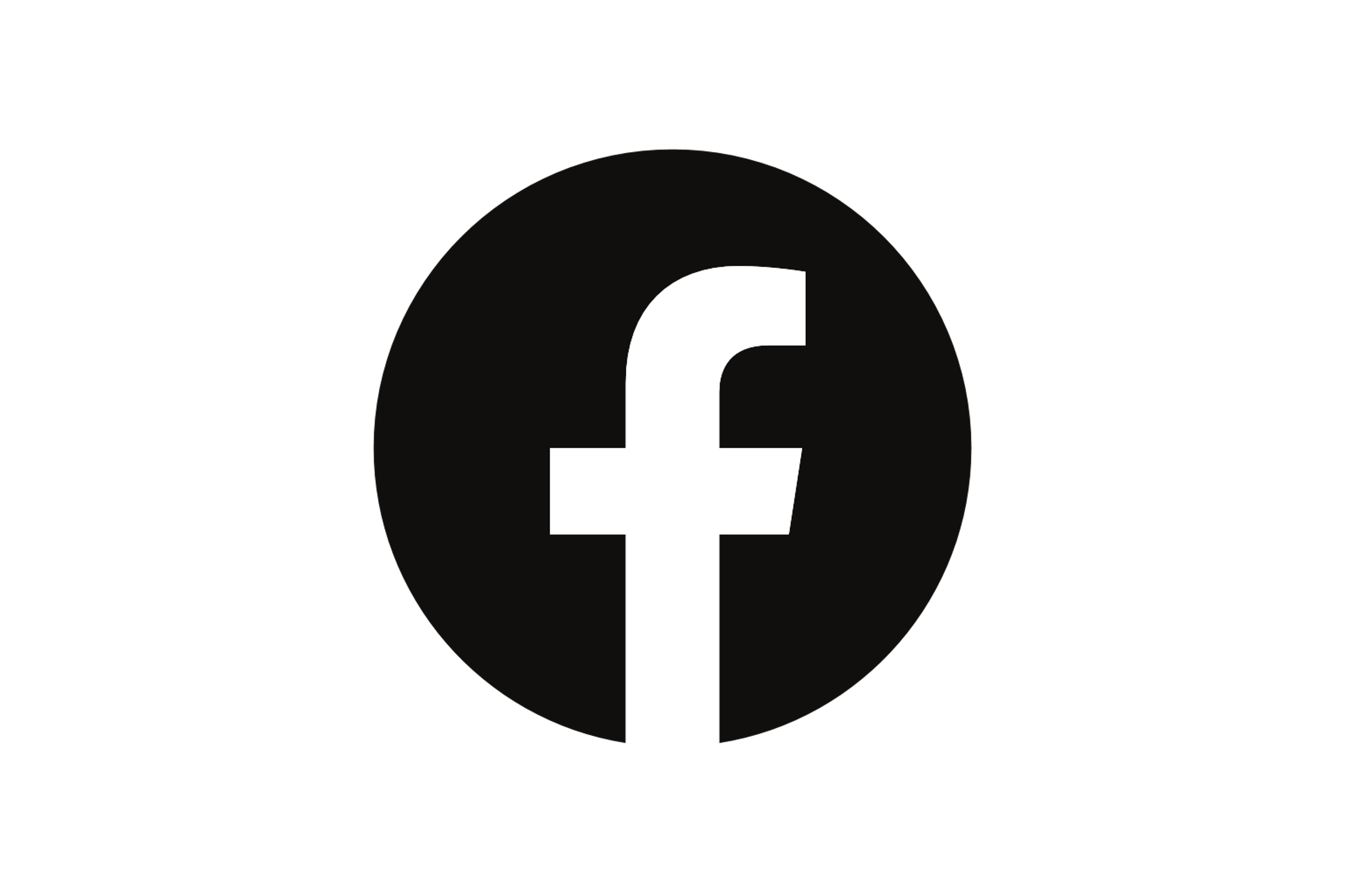 @Chronoslimited
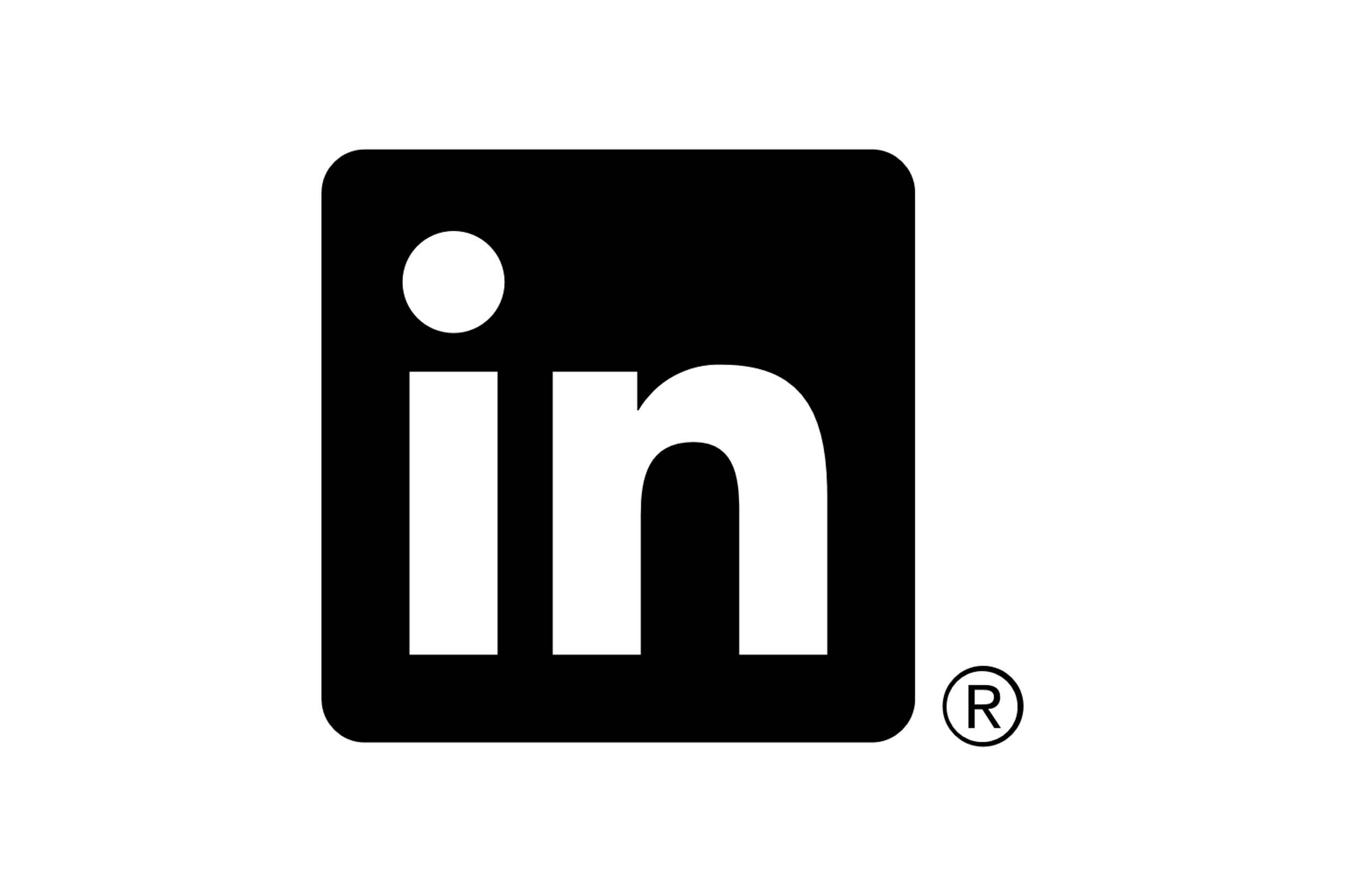 @chronoshub
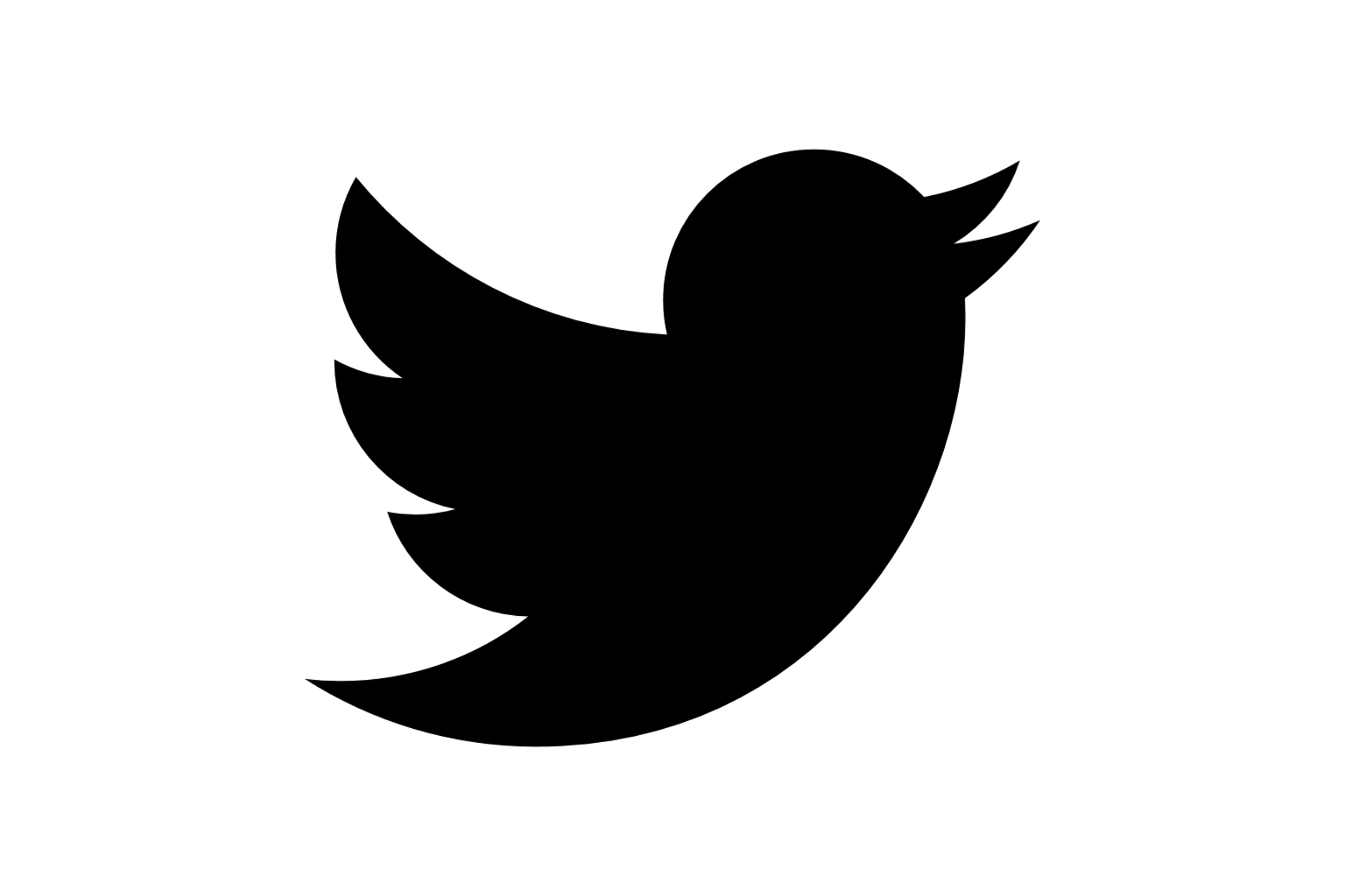 @chronoshub
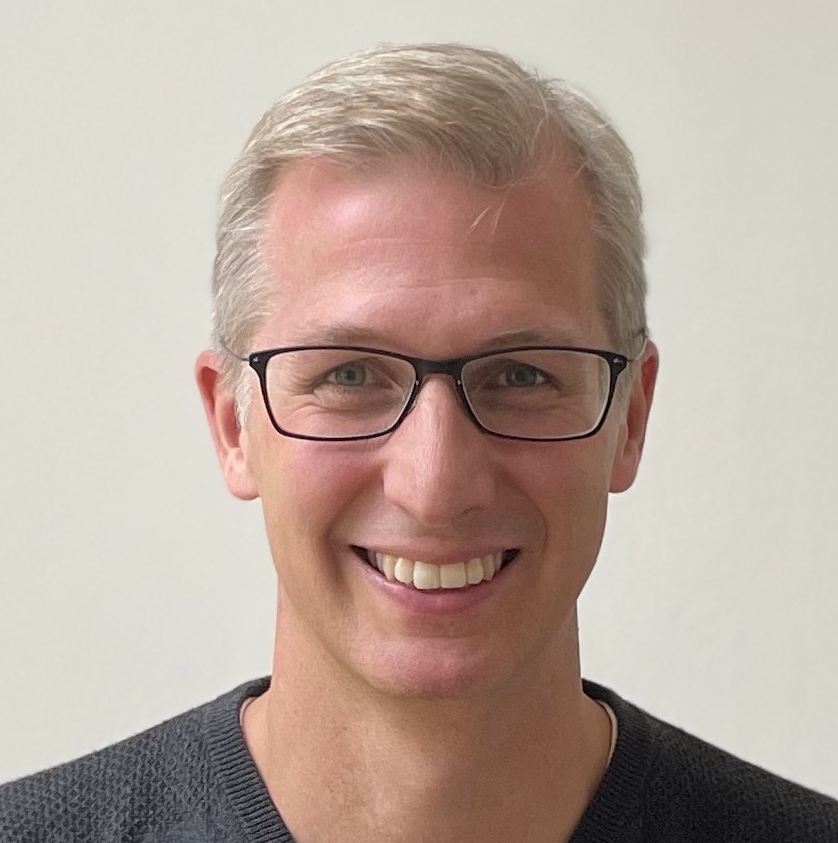 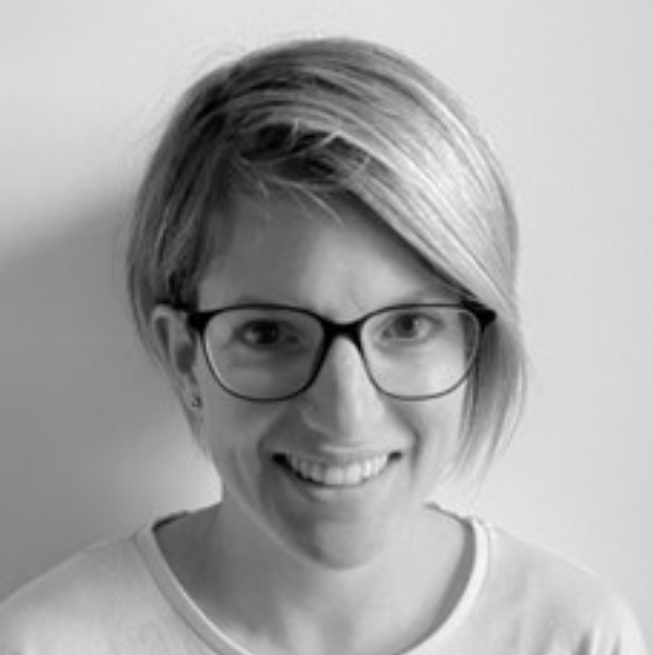 Martin Jagerhorn
Head of Business Development
mj@chronoshub.io
Romy BeardPublisher Relationsrb@chronoshub.io
[Speaker Notes: https://chronoshub.io/

https://www.linkedin.com/company/chronoshub/posts/?feedView=all

https://www.facebook.com/chronoslimited

https://twitter.com/chronoshub?lang=ca


Facebook: @Chronoslimeted 
Andet @chronoshub]